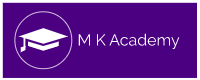 Do’s
In the Computer Lab
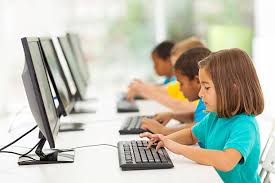 Enter the Computer lab Quietly in a queue
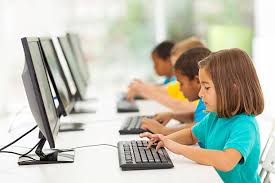 Maintain discipline
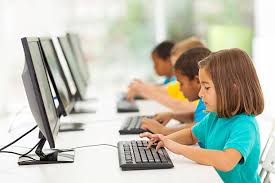 Sit in Correct posture
Shut down the computer before leaving the lab
Don’ts in the Computer lab
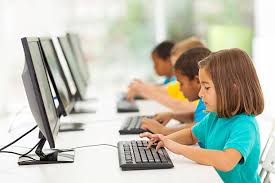 Don’t talk
Don’t eat or drink
Don’t lean on the computer 
Don’t play with wires, keyboard or mouse
Don’t run in the computer lab
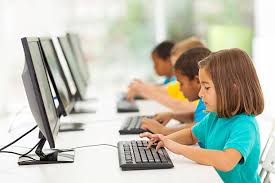